AGENDA
Oggetto dell’incarico di revisione;
Piano di Audit - Timetable;
Soglia di Significatività;
Rischi Significativi;
Estimates;
Rischi connessi alla “Continuità aziendale”;
Attività di “Interim”;
Aspetti significativi;
Network EY: Specialisti coinvolti.
Oggetto dell’incarico di revisione
Incarico di revisione
L’Amministratore Unico ci ha affidato l’incarico di revisione volontaria per il triennio 2022-2024 ai sensi dell’art. 14 del D. Lgs. 39/2010, che riguarda le seguenti attività:
Piano di Audit - Timetable
Fasi del lavoro di audit
Il procedimento di revisione secondo la metodologia EY si suddivide in tre macro fasi:
Pianificazione del lavoro, identificazione e valutazione dei rischi (Scope and strategy) – Fase di Interim;

Esecuzione delle procedure di revisione (Execution) – Fase di final;

Conclusione del lavoro (Conclusion).

Tali fasi sono parte di un processo più ampio ispirato al mantenimento di un elevato livello di qualità del lavoro ed al rispetto delle regole di indipendenza e prevedono una serie di attività:
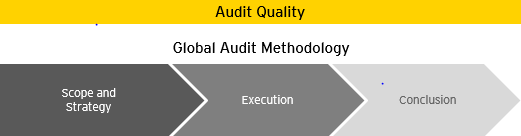 Timetable delle nostre attività
Si riporta di seguito la pianificazione delle nostre attività in relazione all’incarico di revisione volontaria del bilancio al 31 dicembre 2022:












La sopra evidenziata timetable è stata identificata sulla base delle comunicazioni ricevute dalla società ma potrebbe essere aggiornata in merito allo stato di avanzamento delle attività di chiusura del bilancio d’esercizio.
Soglia di significatività
Soglia di Significatività
La materialità (intesa come soglia di significatività) è l’ampiezza di un’omissione o di un errore contenuto nelle informazioni contabili, a causa del quale diventa probabile che il giudizio di una persona ragionevole, che si affida a tali informazioni, possa cambiare o possa essere influenzato da tale omissione o errore. La determinazione della soglia di significatività implica l’esercizio del giudizio professionale ed è determinata sulla base di alcuni parametri finanziari presi a riferimento in ragione della relativa rappresentatività in relazione al bilancio sottoposto a revisione contabile.

Ai fini dell’audit del bilancio di esercizio di Abc S.p.A. al 31 dicembre 2022, abbiamo scelto come base di calcolo della materialità il valore dell’Utile Ante Imposte in quanto valore più significativo per gli utilizzatori di bilancio soprattutto terzi. Il dato utilizzato è quello dello scorso esercizio in quanto la Società non ha provveduto a fornirci un forecast aggiornato.
Si riporta di seguito la soglia di significatività calcolata, in sede di attività preliminare:
Rischi Significativi
Rischi Significativi
Rischi significativi:
Estimates
Estimates
Estimates:
Rischi connessi alla “Continuità aziendale”
Continuità Aziendale
Al 31 dicembre 2021 il Patrimonio Netto della Società ammonta ad €/000 2.611 di cui €/000 50 di Capitale Sociale, ed un utile di periodo pari a 495 K€. 
Si segnala altresì che, come per i precedenti esercizi:
La Società presenta un risultato ante imposte positivo nell’esercizio (presumibilmente superiore ai €/000 5.000)
una struttura fortemente capitalizzata;
La Società, pur iscrivendo al 31.12.2021 debiti finanziari a breve termine pari a €/000 9.031 ,ed una posizione finanziaria netta negativa per €/000 8.060 mostra una struttura finanziaria adeguata ed una corretta gestione della liquidità.

Infatti, i debiti a breve di cui si è detto rappresentano addebiti bancari per commissioni €/000 229, anticipi ricevute bancarie salvo buon fine per €/000 3.560 e dalle quote da corrispondere entro l’esercizio 2023 dei finanziamenti in essere con gli istituti di credito per €/000 5.242. Considerando il tipo di clientela servita dalla società, gli anticipi salvo buon fine possono essere esclusi e controbilanciati ai crediti commerciali pari a €/000 5.297 al 31.12.2022, comportando un miglioramento della posizione finanziaria netta.

Sebbene alla data non sussistano indicatori che possano minare il presupposto della continuità aziendale, al fine di mitigare tale tema, in sede di final al 31.12.2022, provvederemo ad effettuare apposite analisi dei piani e del cash flow.
Attività di “Interim”
Attività di Interim
Di seguito si riportano i principali processi aziendali individuati ed oggetto di analisi ed il relativo approccio di revisione definito:
Alla luce delle interviste con il management, dell’osservazione della messa in atto dei processi e delle politiche aziendali ad oggi non abbiamo identificato ad oggi carenze da comunicare al Collegio Sindacale. Laddove in sede di Final dovessimo riscontrare delle carenze nel sistema di controllo interno provvederemo a comunicarvele quanto prima.
Aspetti significativi
Aspetti significativi in discussione
Di seguito gli aspetti significativi in corso di discussione:


Rivalutazione;
Aggiornamento eventuali ulteriori impatti COVID-19.
Network EY: Specialisti coinvolti
EY Specialists
Durante lo svolgimento delle attività di audit sul bilancio al 31 dicembre 2022, ci avvarremo del supporto dei seguenti team di specialisti EY:
 

TAX PROFESSIONALS, per quanto concerne la verifica di tutti gli aspetti fiscali del bilancio, nonché dei contenziosi tributari;
S&T, per la verifica del valore recuperabile dell’attivo immobilizzato e della rivalutazione effettuata